Scrip (mapping file )
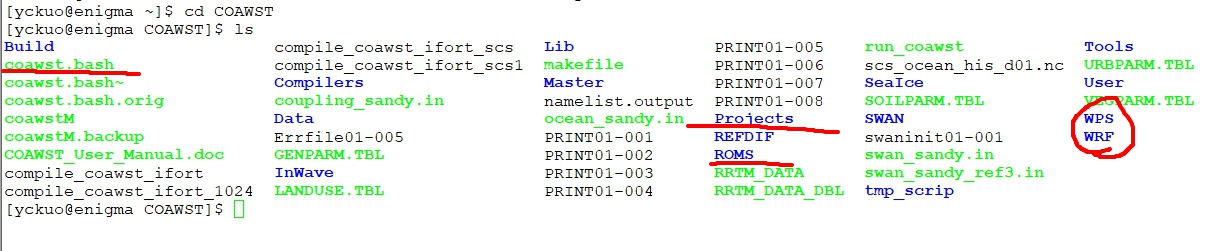 Edit Project/project_name.h
compile: ./coawst.bash  coawstM
 3.   prepare WRF & ROMS IC BC and scrip file (mapping file for different grids between WRF and ROMS)
3.1) WPS/namelist.wps (download the input files)
3.2) WRF/run/namelist.input 
3.3) /COAWST/Projects/Sandy/create_sandy_application.m
3.4) roms_master_climatology_coawst_mw.m
3.5) ./scrip_coawst scrip_coawst_xxx.in
3.6) edit ocean_xxx.in, coupling_xxx.in
4, ./run_coawst
Project/SCS
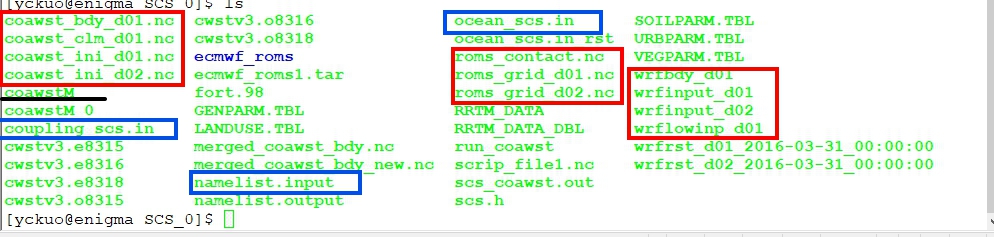 run_coawst
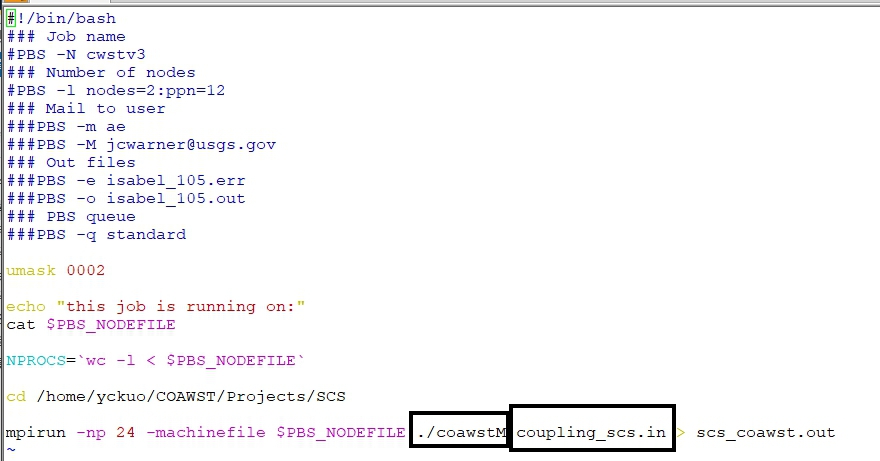 Create mapping file (scrip_file.nc)
scrip_coawst.in
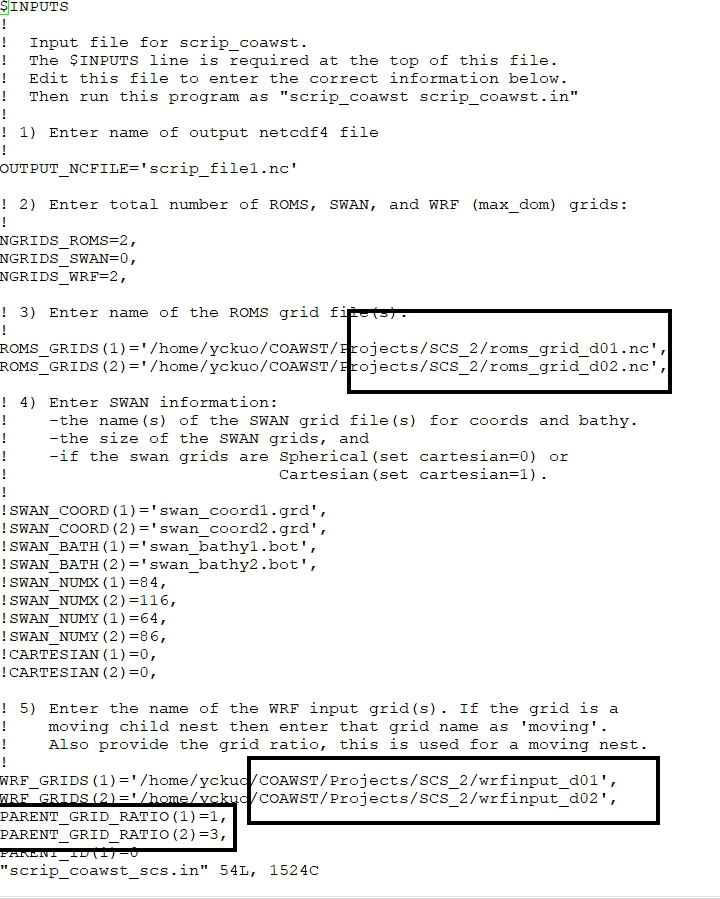 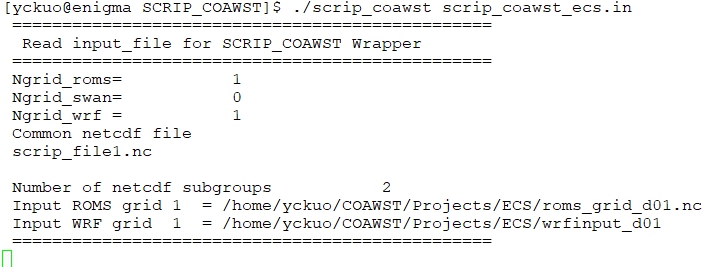 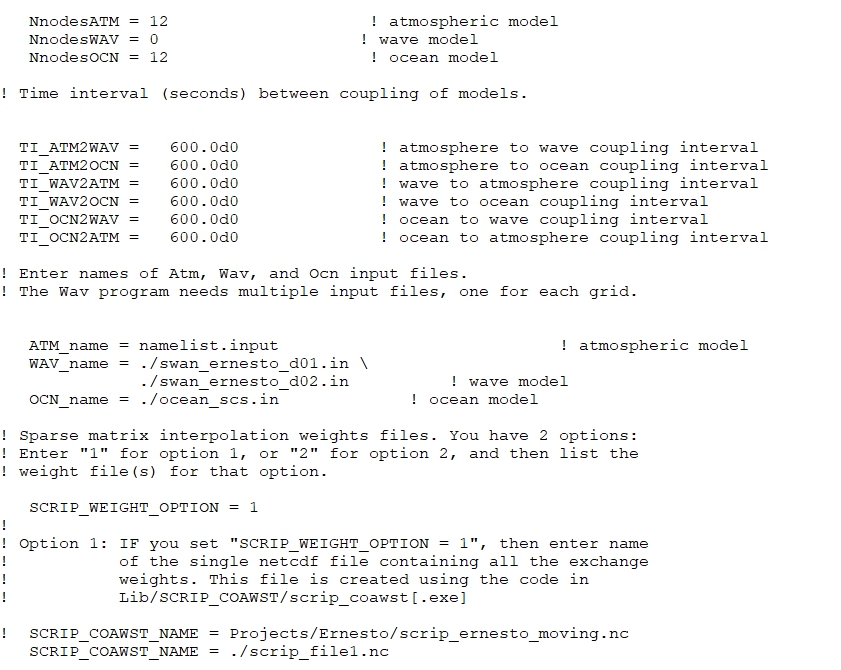 Couple.in
Consistent with those in namelist.input & ocean.in
Add COAWST/Tools/mfiles/rutgers
Add COAWST/Tools/mfiles/mtools/ to your path
Add path COAWST/Tools/mfiles/roms_clm/

1. Create roms grid file 

Same grid as in wrfinput
/COAWST/Tools/mfiles/mtools/wrf2roms_mw.m
different grid to wrfinput
/COAWST/Projects/Sandy/create_sandy_application.m

2. Create roms IC &BC file 
Using HYCOM GLBa0.08 data (2008~now)
 roms_master_climatology_coawst_mw.m
e_we                                = 181,   190,   331,
 e_sn                                = 151,   190,   331,
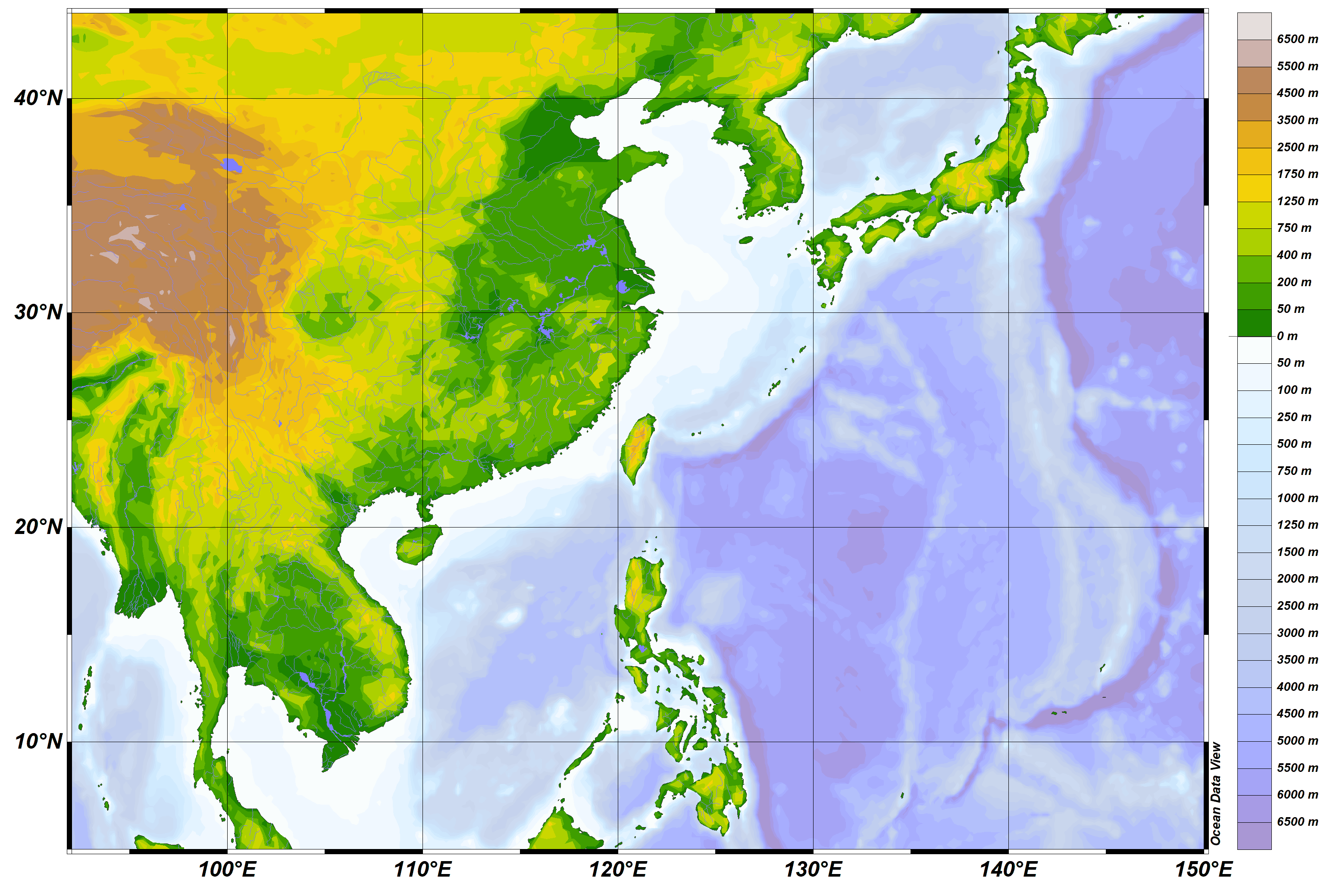 d01: 92°- 150°E   5°-44°N
d02: 111°-129.5°E 15.5°-31.5°N 
d03 :115.5° 126°E  19°-28°N 


Ex. ROMS 
100-140E resolution: 30km
% pick 4 corners for roms parent grid
Istr=800/27~=29
Iend=4800/27~178;
 
%step 3: pick number of points in the grid
numx=133;
d01 (18x18km)
d02 (6x6km)
d03(3x3km)
d02(9x9km)
d01 (27x27km)